Les fêtes en Jèrri l’année pâssée
L-O: to talk about last year’s celebrations using the past simple (or preterit)
Tch’est qu’est l’nom d’chutte fête? Quand tchi qué ch’ ‘tait?
La batâle des flieurs
Ch’ ‘tait l’ 9 et 10 d’Août.
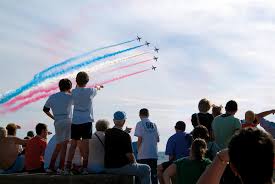 La montréthie d’avions
Ch’ ‘tait l’ 13 dé Septembre.
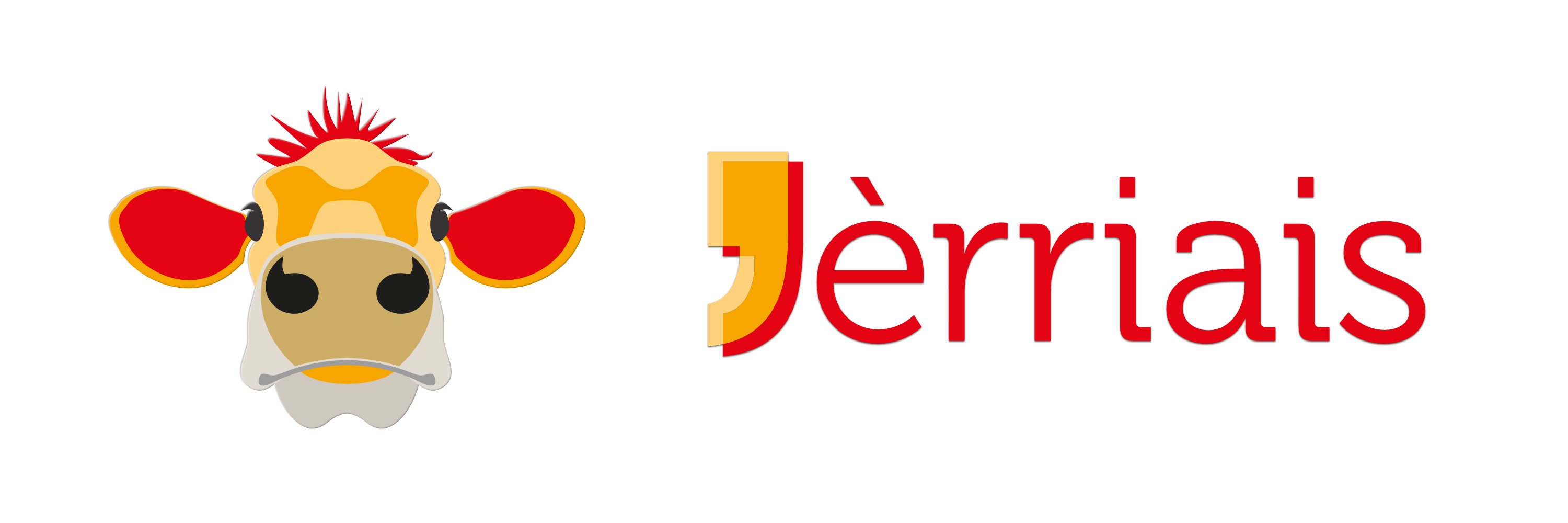 Tch’est qu’est l’nom d’chutte fête? Quand tchi qué ch’ ‘tait?
Ch’ ‘tait l’ 20 et 21 d’Octobre
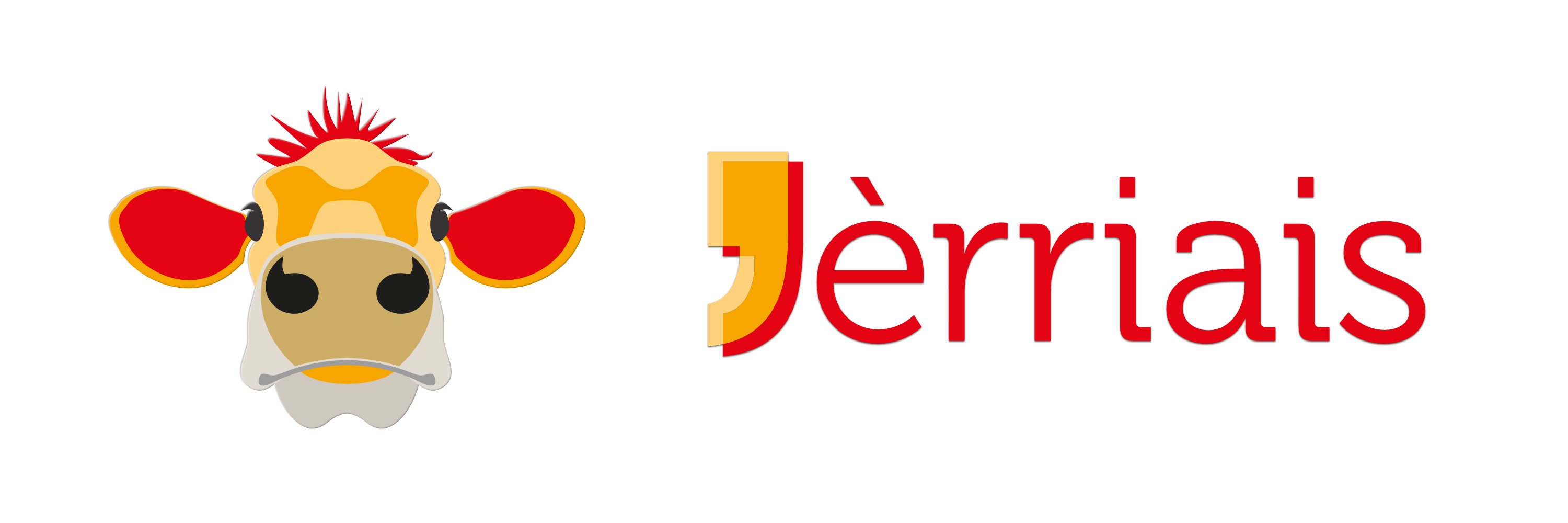 Tch’est qu’est l’nom d’chutte fête? Quand tchi qué ch’ ‘tait?
La fais’sie d’nièr beurre
Ch’ ‘tait l’ 27 et 28 d’Octobre
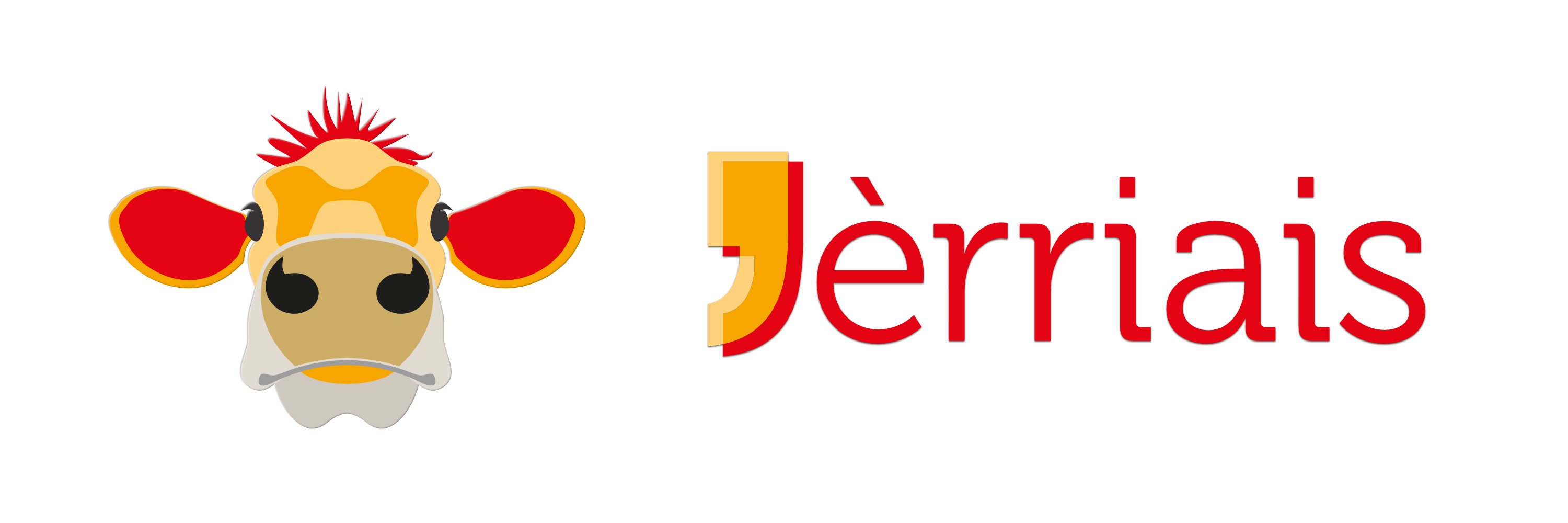 Tch’est qu’est l’nom d’chutte fête? Quand tchi qué ch’ ‘tait?
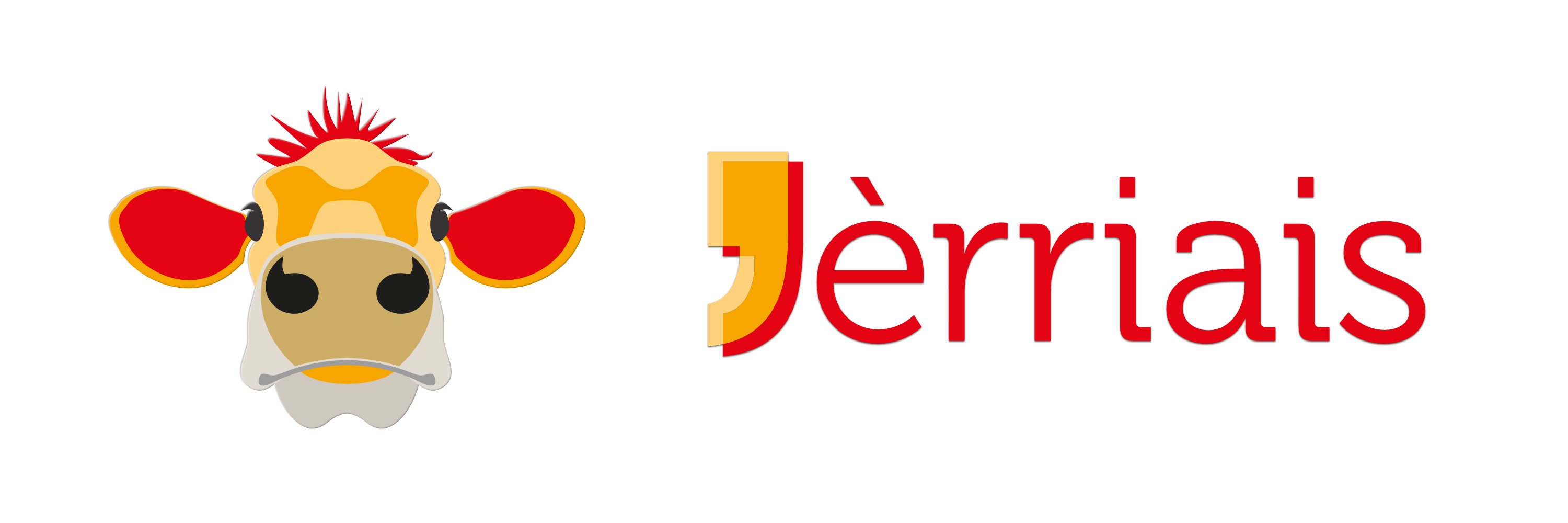 La séthée ès chorchièrs
Ch’ ‘tait l’ 31 d’Octobre.
Tch’est qu’est l’nom d’chutte fête? Quand tchi qué ch’ ‘tait?
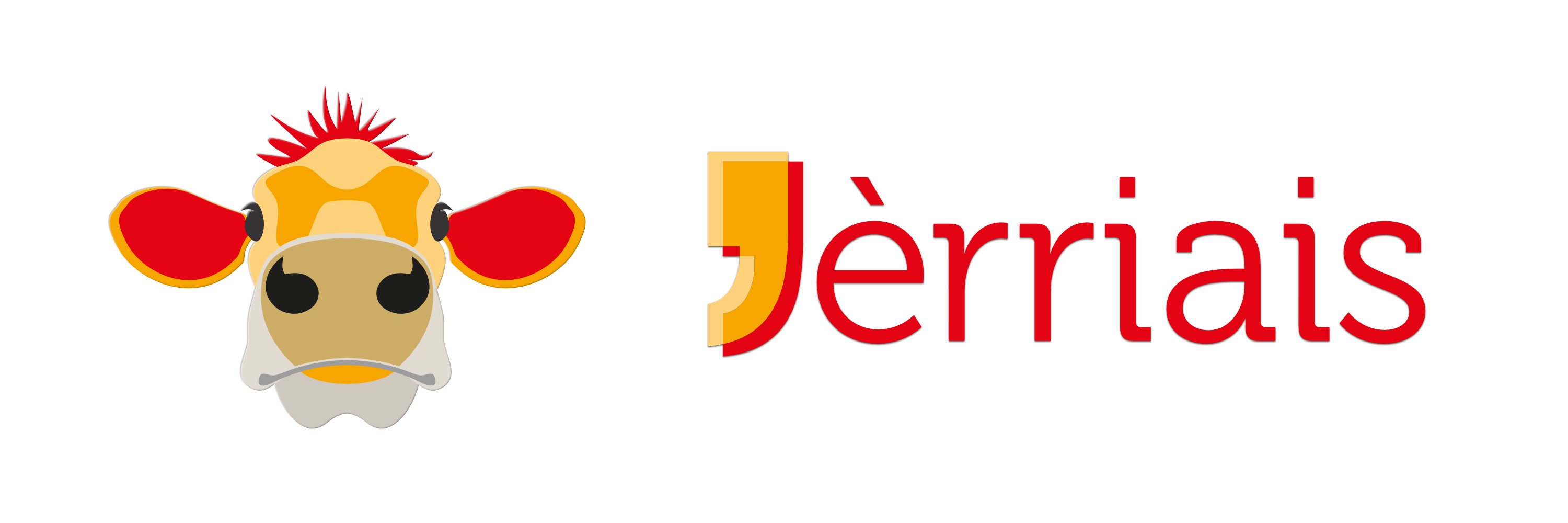 Ch’ ‘tait l’ 25 dé Dézembre
Tch’est qu’est l’nom d’chutte fête? Quand tchi qué ch’ ‘tait?
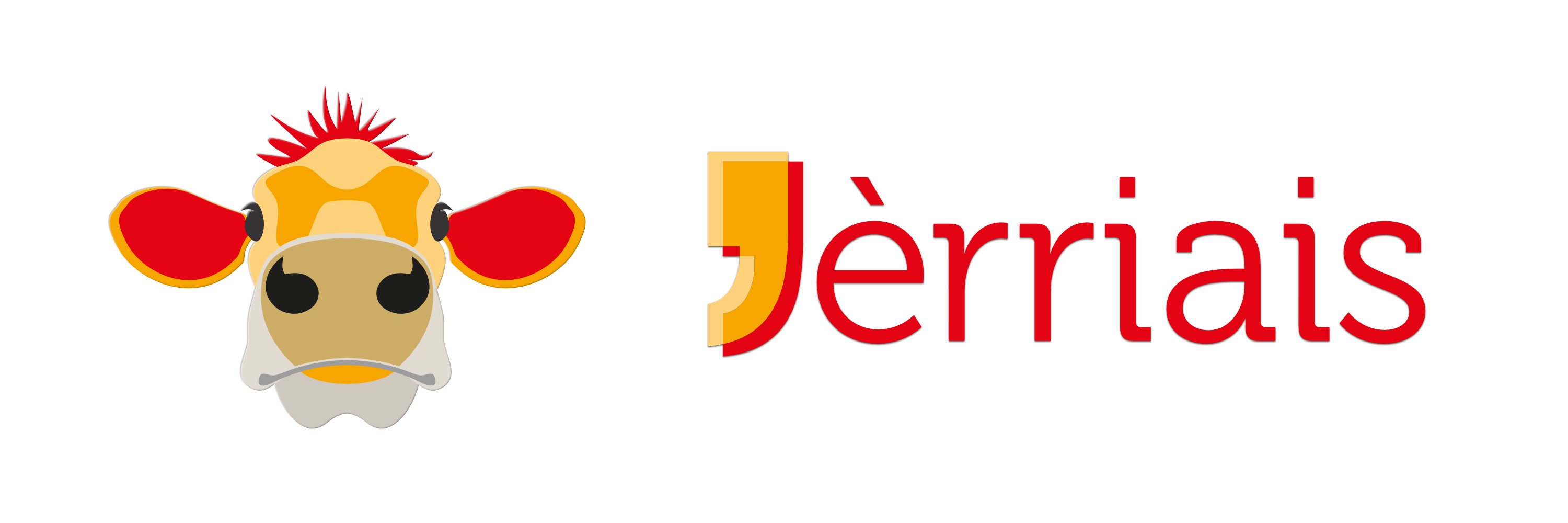 La Saint Valentîn. Ch’ ‘tait l’ 14 dé Févri.
Tch’est qu’est l’nom d’chutte fête? Quand tchi qué ch’na s’sa?
Pâques
Ch’na s’sa l’ 12 d’Avri 2020.
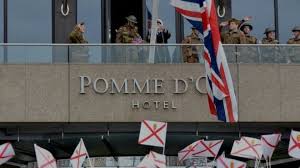 Lé Jour d’la libéthâtion
Ch’na s’sa l’ 9 dé Mai 2020.
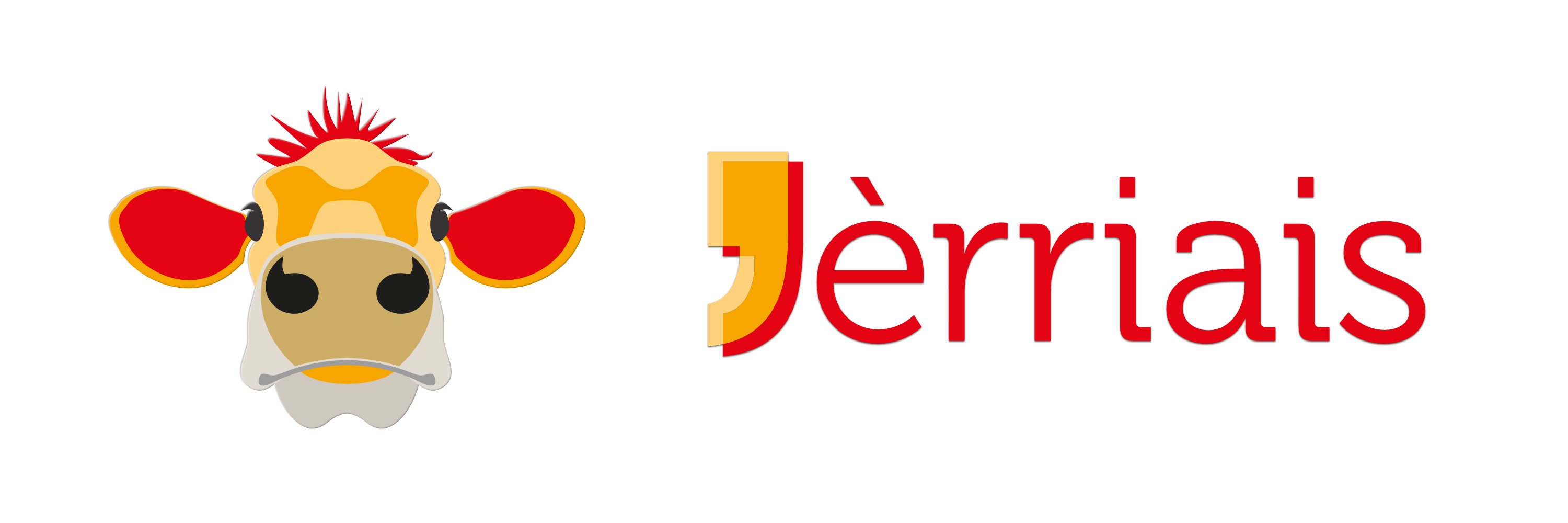